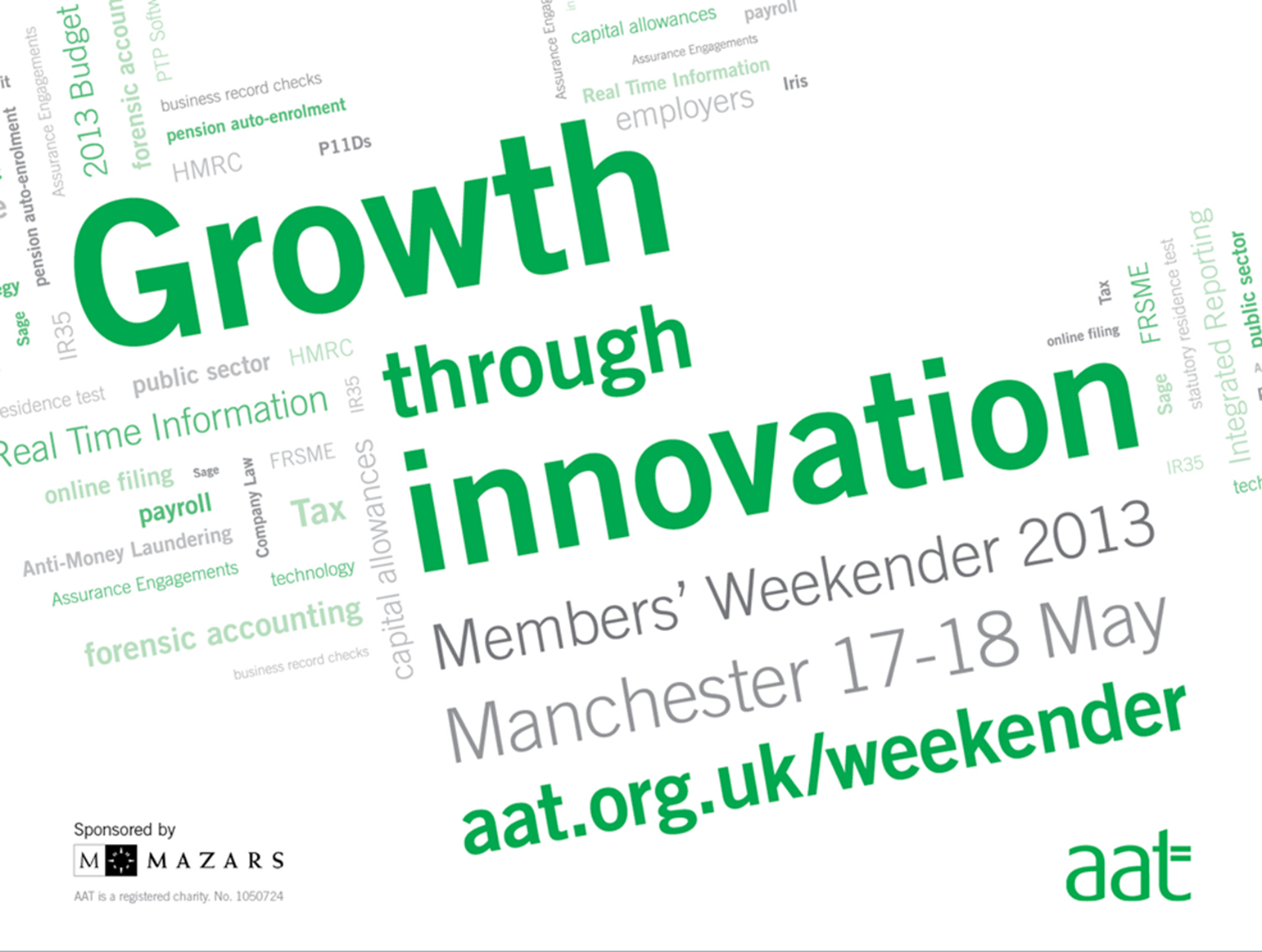 @BankToTheFuture@SimonDixonTwitt#BankToTheFuture
BC = Before CrowdFundingSources of Finance For Your Company...
Debt Capital Markets (DCM) Public Companies, Countries,
££££’s
Equity Capital Markets (ECM) Exit, Mature Growth, Expansion £100m- £5bn
PE Mature Growth / Distressed Companies, MBO, M&A £25m-£100m
VC
Growth 
£1m-£25m
Angels
Seed / Early Growth 
£100-£1m
OverDraft Post Revenue £10-£100k
FFF Early Seed £10-50k
AD = After Debt CrisisSources of Finance For Your Company...
DCM £££’s
ECM £100m - £5bn
PE £25m - £100m
VC 
£1m-£25m
Crowd-Investment Seed For A Good Plan, Growth 
£10k-£1m
CrowdLoan Expansion / Working Capital 
£1k - £100k
CrowdFund Seed/Idea Prototype 
£1k-£50k
FFF £1k
[Speaker Notes: max]
info@banktothefuture.com@SimonDixonTwitt#BankToTheFuture